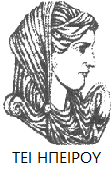 Ελληνική Δημοκρατία
Τεχνολογικό Εκπαιδευτικό Ίδρυμα Ηπείρου
Ελεγκτική
Επιτροπή Λογιστικής Τυποποίησης και Ελέγχων ( ΕΛΤΕ )
Διακομιχάλης Μιχαήλ
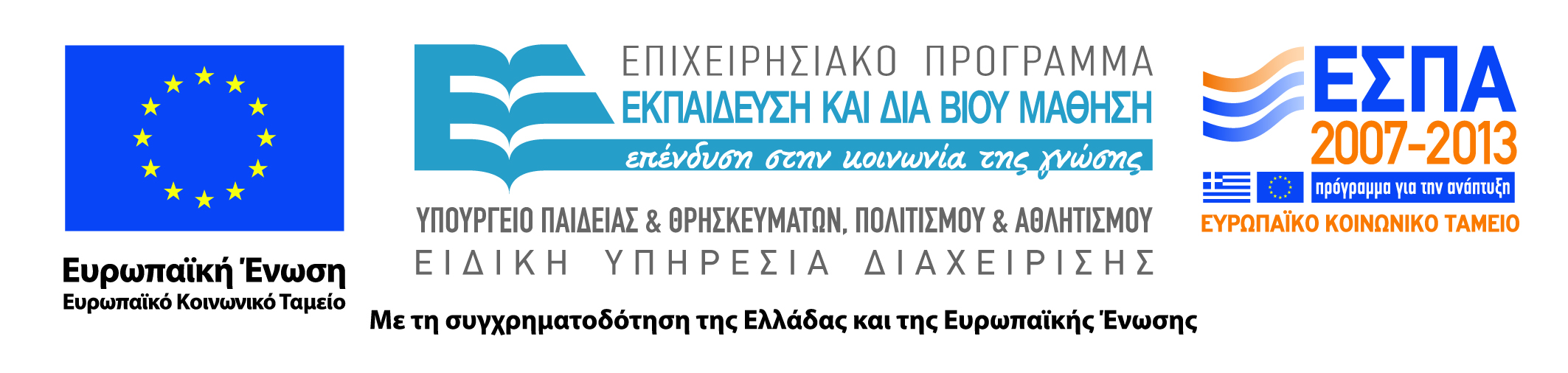 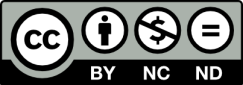 Ανοιχτά Ακαδημαϊκά Μαθήματα στο ΤΕΙ Ηπείρου
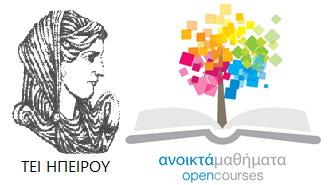 Λογιστικής και Χρηματοοικονομικής
Ελεγκτική
Ενότητα 6: Επιτροπή Λογιστικής Τυποποίησης και Ελέγχων ( ΕΛΤΕ )
Διακομιχάλης Μιχαήλ
Αναπληρωτής Καθηγητής
Πρέβεζα, 2015
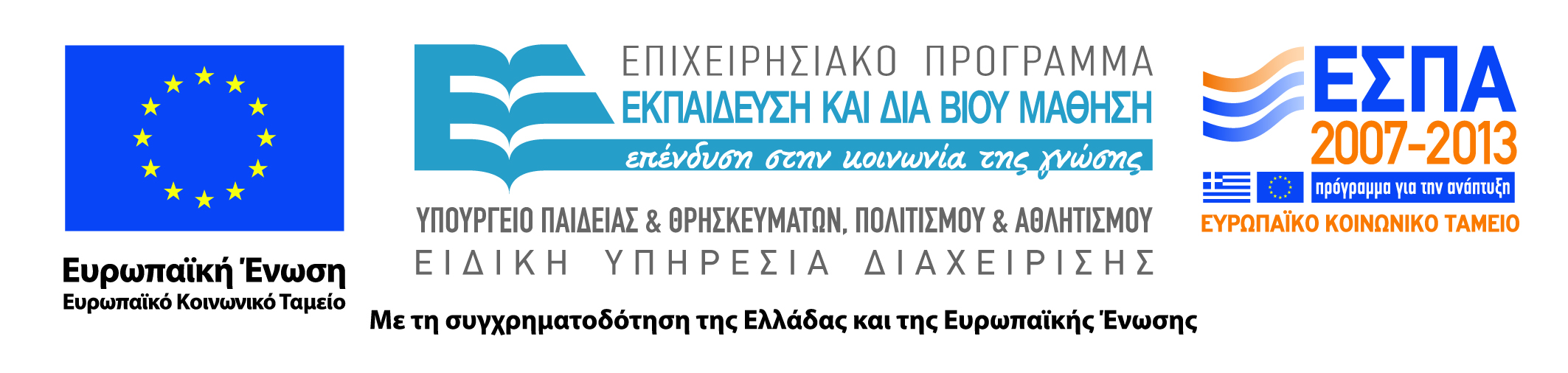 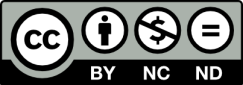 Άδειες Χρήσης
Το παρόν εκπαιδευτικό υλικό υπόκειται σε άδειες χρήσης Creative Commons. 
Για εκπαιδευτικό υλικό, όπως εικόνες, που υπόκειται σε άλλου τύπου άδειας χρήσης, η άδεια χρήσης αναφέρεται ρητώς.
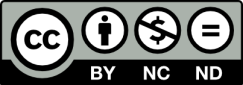 3
Χρηματοδότηση
Το έργο υλοποιείται στο πλαίσιο του Επιχειρησιακού Προγράμματος «Εκπαίδευση και Δια Βίου Μάθηση» και συγχρηματοδοτείται από την Ευρωπαϊκή Ένωση (Ευρωπαϊκό Κοινωνικό Ταμείο) και από εθνικούς πόρους.
Το έργο «Ανοικτά Ακαδημαϊκά Μαθήματα στο TEI Ηπείρου» έχει χρηματοδοτήσει μόνο τη αναδιαμόρφωση του εκπαιδευτικού υλικού.
Το παρόν εκπαιδευτικό υλικό έχει αναπτυχθεί στα πλαίσια του εκπαιδευτικού έργου του διδάσκοντα.
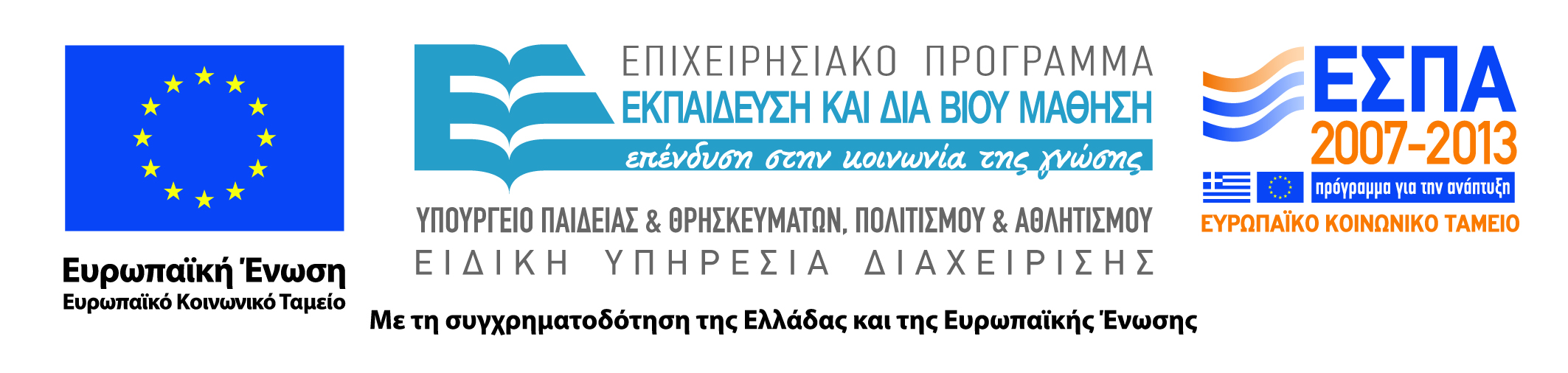 Σκοποί  ενότητας
Επιτροπή Λογιστικής Τυποποίησης και Ελέγχων ( ΕΛΤΕ ):
-   Βασικό αντικείμενο των ΕΛΤΕ
Διοίκηση των ΕΛΤΕ
Εξωτερικός Ελεγκτής, ευθύνες και υποχρεώσεις
5
Επιτροπή Λογιστικής Τυποποίησης και Ελέγχων ( ΕΛΤΕ )
Ίδρυση ΕΛΤΕ (ν. 3148/2003)
ΝΠΔΔ υπό ΥΠΟΙΚ
ρυθμιστική & εποπτική αρμοδιότητα:
Λογιστικά θέματα
Ελεγκτικά θέματα
Γνωμοδοτικό - συμβουλευτικό όργανο κράτους για λογιστικά θέματα
6
Επιτροπή Λογιστικής Τυποποίησης και Ελέγχων ( ΕΛΤΕ )
Διοικητικά όργανα ΕΛΤΕ
Διοικητικό συμβούλιο
Πρόεδρος
Δύο αντιπρόεδροι
Τράπεζα Ελλάδος
Επιτροπή Κεφαλαιαγοράς
ΣΕΒ
ΣΕΒΒΕ
7
Επιτροπή Λογιστικής Τυποποίησης και Ελέγχων ( ΕΛΤΕ )
Οργανόγραμμα ΕΛΤΕ
8
Επιτροπή Λογιστικής Τυποποίησης και Ελέγχων ( ΕΛΤΕ )
Βασικό αντικείμενο ΣΛΟΤ:
Έκφραση γνώμης για λογιστικά θέματα υπό τη μορφή:
Λογιστικής Οδηγίας: ρύθμιση θέματος με βάση το ισχύον πλαίσιο (υποχρεωτική)
Λογιστικής Εγκυκλίου: ερμηνεία ισχύοντος κανόνα (υποχρεωτική)
Γνωμοδότησης: γνώμη για ΔΛΠ (μη δεσμευτική άποψη)
Ατομικής απάντησης: γνώμη σε ερώτημα ενδιαφερομένου
Εποπτεία λειτουργίας ελεγκτών
Κατασταλτικά:
Πειθαρχικός έλεγχος
Προληπτικά:
Ποιοτικός έλεγχος
9
Επιτροπή Λογιστικής Τυποποίησης και Ελέγχων ( ΕΛΤΕ )
Πειθαρχικός έλεγχος 
Πειθαρχικό Συμβούλιο ΕΛΤΕ
Ένας δικαστικός ή νομικός ΝΣΚ
Ένας ΟΕΛ εκλεγμένος από Γ.Σ. ΣΟΕΛ
Ένα μέλος ΔΕΠ ή εμπειρογνώμονας στη Λογιστική
Θέσπιση ευθύνης – Άρθρο 21 Π.Δ. 226:
Πλημμελής άσκηση καθηκόντων
Ανάρμοστη συμπεριφορά
Παράβαση νόμου, κανονισμού ή δεοντολογίας ΣΟΕΛ
10
Επιτροπή Λογιστικής Τυποποίησης και Ελέγχων ( ΕΛΤΕ )
ΥΠΟΧΡΕΩΣΕΙΣ ΚΑΙ ΕΥΘΥΝΕΣ ΤΟΥ ΕΞΩΤΕΡΙΚΟΥ ΕΛΕΓΚΤΗΟ  ελεγκτής θεωρείται ότι επιδεικνύει επαγγελματική επιμέλεια αν :
1)   Δεν δέχεται να αναλάβει τον έλεγχο μιας επιχείρησης γιατί φρονεί ότι τα προσόντα του και η γενική εμπειρία του δεν επαρκούν για την ανάληψη του έργου
2)  Επιδεικνύει την επιδεξιότητα και την κατάρτιση που θα επεδείκνυε  οποιοσδήποτε άλλος  εξίσου έμπειρος ελεγκτής κατά τη διενέργεια του συγκεκριμένου ελέγχου
3) Αναλαμβάνει την άσκηση του έλεγχου της επιχειρήσεως με υπευθυνότητα και με καλή πίστη 
4) Ακολουθεί τις γενικά παραδεκτές ελεγκτικές αρχές και τις οδηγίες και μεθόδους που υποδεικνύουν οι επαγγελματικές ενώσεις των ελεγκτών
11
Επιτροπή Λογιστικής Τυποποίησης και Ελέγχων ( ΕΛΤΕ )
ΥΠΟΧΡΕΩΣΕΙΣ ΚΑΙ ΕΥΘΥΝΕΣ ΤΟΥ ΕΞΩΤΕΡΙΚΟΥ ΕΛΕΓΚΤΗΟ  ελεγκτής θεωρείται ότι επιδεικνύει επαγγελματική επιμέλεια αν :
5) Είναι επιφυλακτικός κατά τη διερεύνηση των αποδεικτικών στοιχείων που συλλέγει , και προσεκτικός κατά την αξιολόγηση της αποδεικτικής ισχύος τους 
6) Φροντίζει το ελεγκτικό προσωπικό του να επιδεικνύει την απαιτούμενη επαγγελματική  επιμέλεια 
7) Τηρεί απόλυτη εχεμύθεια, σέβεται την εμπιστευτική φύση των πληροφοριών, και δεν γνωστοποιεί σε τρίτους οποιαδήποτε από τις πληροφορίες αυτές χωρίς την έγκριση των ελεγχόμενων επιχειρήσεων. Η παράβαση του καθήκοντος της εχεμύθειας δημιουργεί υποχρέωση για τον ελεγκτή προς αποζημίωση.
12
Επιτροπή Λογιστικής Τυποποίησης και Ελέγχων ( ΕΛΤΕ )
Ποινές:
Σύσταση
Επίπληξη
Πρόστιμο μέχρι € 50.000
Προσωρινή αναστολή άδειας άσκησης
Οριστική διαγραφή
13
Επιτροπή Λογιστικής Τυποποίησης και Ελέγχων ( ΕΛΤΕ )
ΥΠΟΧΡΕΩΣΕΙΣ ΚΑΙ ΕΥΘΥΝΕΣ ΤΟΥ ΕΞΩΤΕΡΙΚΟΥ ΕΛΕΓΚΤΗ
Η ευθύνη του Ελεγκτή  διακρίνεται σε :
Αστική 
Ποινική και 
Πειθαρχική
ΒΑΣΙΚΟΙ ΛΟΓΟΙ ΓΙΑ ΤΗΝ ΔΙΑΓΡΑΦΗ ΜΕΛΟΥΣ ΕΙΝΑΙ :
1) Η πλημμελής άσκηση του ελεγκτικού έργου
2)  Ανάρμοστη κοινωνική συμπεριφορά,  
3) Η παραβίαση του νόμου περί ΑΕ 
4) Η ακαταλληλότητα  για άσκηση του ελεγκτικού έργου,
5) Η αδικαιολόγητη άρνηση   ασκήσεως του   ελεγκτικού έργου
14
Επιτροπή Λογιστικής Τυποποίησης και Ελέγχων ( ΕΛΤΕ )
Στοιχεία για πειθαρχικές περιπτώσεις
1993 – 2004  100 περιπτώσεις 
65 στο αρχείο
6 οριστική παύση εκ των οποίων 3 επανήλθαν δικαστικά
Διάφορες ποινές για υπόλοιπες
15
Επιτροπή Λογιστικής Τυποποίησης και Ελέγχων ( ΕΛΤΕ )
Ποιοτικός έλεγχος (quality control)
Αρμόδιο όργανο:
Συμβούλιο Ποιοτικού Ελέγχου (ΣΠΕ) της ΕΛΤΕ
Διενέργεια ποιοτικού ελέγχου:
τυχαίο δείγμα – σταθμισμένη προτίμηση για εισηγμένες, ή
Παραγγελία Δ.Σ. ΕΛΤΕ, Τράπεζα Ελλάδος, Επιτροπή Κεφαλαιαγοράς
16
Επιτροπή Λογιστικής Τυποποίησης και Ελέγχων ( ΕΛΤΕ )
Σύστημα peer review
Ομάδα ελέγχου από 3 ελεγκτές οριζόμενοι με κλήρωση, ανά φάκελο
Εξαιρούνται ελεγκτές ίδιας εταιρείας με εξεταζόμενο έλεγχο
Αλλά στην πράξη ...
το ΣΠΕ δεν έχει λειτουργήσει ακόμη !!!
17
Βιβλιογραφία
ΕΛΛΗΝΙΚΗ
Αισιοπούλου Κ. (1980) «Το Σύστημα Εσωτερικού Ελέγχου» Αθήνα
Γρηγοράκου Θ. (1989) «Γενικές Αρχές Ελεγκτικής» Αθήνα
Καζαντζής Χρήστος,  (2006) Ελεγκτική & Εσωτερικός Έλεγχος, Εκδόσεις Business plus
Κάντζος Κωνσταντίνος, Χονδράκη Αθηνά (2006)  «Ελεγκτική - Θεωρία και πρακτική» Εκδόσεις Σταμούλη, Αθήνα
Κάντζου Κ. (1998) «Ελεγκτική- Θεωρία και Πρακτική» Αθήνα
Καραγιάννη Δ. (1980) «Παραδείγματα εφαρμογής και Ανάλυσης του Γ.Λ.Σ.» Αθήνα
Καραμάνης Κωνσταντίνος, (2008) «Σύγχρονη Ελεγκτική» Εκδόσεις ΟΠΑ, Αθήνα
Νεγκάκης Χρ., Ταχυνάκης Παν., (2012)  «Σύγχρονα Θέματα Ελεγκτικής και Εσωτερικού Ελέγχου» , Εκδόσεις Α. Κοντού
Παπά Α. (1990) «Ελεγκτική» Αθήνα
Παπαδάτου Θεοδώρα, (2005) «Εσωτερικός και εξωτερικός έλεγχος ανωνύμων εταιρειών», Εκδόσεις Σάκουλα, Αθήνα
Βιβλιογραφία
ΕΛΛΗΝΙΚΗ
Παπαδοπούλου Ε. (1982) «Φοροδιαφυγή-Φορολογική Λογιστική- Ελεγκτική» Αθήνα
Σακκκέλη Ε. (1987) «Λογιστική και Ελεγκτική των Εμπορικών Τραπεζών» , Εκδόσεις Βρύκους, Αθήνα
Σκόρδου Β. (1987)«Φορολογική Ελεγκτική» Αθήνα
Τερζάκη Γ. (1985) «Φορολογική Ελεγκτική» Αθήνα
Τσακλάγκανου Α. (1994) «Ελεγκτική» Θεσσαλονίκη
Φίλιου Β. (1984) «Η Κοινωνικοοικονομική Λογιστική» , Εκδόσεις ΚΕΠΕ, Αθήνα
ΞΕΝΗ
 James van Horne “Fundamentals of Financial Management”  N.Y. 1980
Meigs W.,Larsen J., Meigs R. , “Principles of Auditing” N.Y. 1985
Miller m., Bailey L., “GAAS-Guide” N.Y. 1985
Ricchiute D., “Auditing” N.Y. 1989
Sawyer L.B., “The Practice of Modern Internal Auditing” N.Y. 1973
Taylor D., Glezen G., “Auditing” N.Y. 1985
Wallace W.A. “Auditing” N.Y. 1986
Σημείωμα Αναφοράς
Διακομιχάλης Μ. (2015). Ελεγκτική. ΤΕΙ Ηπείρου. Διαθέσιμο από:
http://oc-web.ioa.teiep.gr/OpenClass/courses/LOGO125/
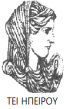 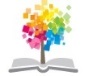 20
ΔΙΑΤΑΡΑΧΕΣ ΦΩΝΗΣ, Ενότητα 0, ΤΜΗΜΑ ΛΟΓΟΘΕΡΑΠΕΙΑΣ, ΤΕΙ ΗΠΕΙΡΟΥ - Ανοιχτά Ακαδημαϊκά Μαθήματα στο ΤΕΙ Ηπείρου
Σημείωμα Αδειοδότησης
Το παρόν υλικό διατίθεται με τους όρους της άδειας χρήσης Creative Commons Αναφορά Δημιουργού-Μη Εμπορική Χρήση-Όχι Παράγωγα Έργα 4.0 Διεθνές [1] ή μεταγενέστερη. Εξαιρούνται τα αυτοτελή έργα τρίτων π.χ. φωτογραφίες, Διαγράμματα κ.λ.π., τα οποία εμπεριέχονται σε αυτό και τα οποία αναφέρονται μαζί με τους όρους χρήσης τους στο «Σημείωμα Χρήσης Έργων Τρίτων».
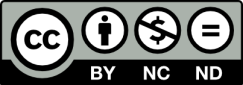 Ο δικαιούχος μπορεί να παρέχει στον αδειοδόχο ξεχωριστή άδεια να  χρησιμοποιεί το έργο για εμπορική χρήση, εφόσον αυτό του  ζητηθεί.
[1]
http://creativecommons.org/licenses/by-nc-nd/4.0/deed.el
Τέλος Ενότητας
Επεξεργασία: Βαφειάδης Νικόλαος
Πρέβεζα, 2015
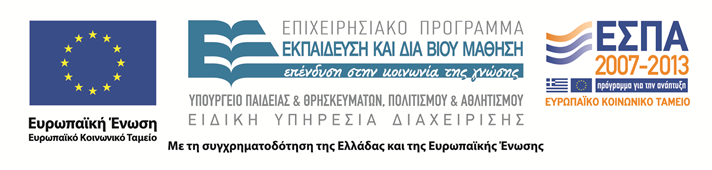 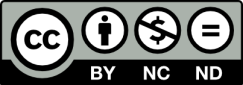 Σημειώματα
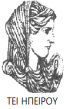 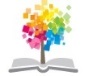 23
ΔΙΑΤΑΡΑΧΕΣ ΦΩΝΗΣ, Ενότητα 0, ΤΜΗΜΑ ΛΟΓΟΘΕΡΑΠΕΙΑΣ, ΤΕΙ ΗΠΕΙΡΟΥ - Ανοιχτά Ακαδημαϊκά Μαθήματα στο ΤΕΙ Ηπείρου
Διατήρηση Σημειωμάτων
Οποιαδήποτε  αναπαραγωγή ή διασκευή του υλικού θα πρέπει  να συμπεριλαμβάνει:

το Σημείωμα Αναφοράς
το  Σημείωμα Αδειοδότησης
τη Δήλωση Διατήρησης Σημειωμάτων
το Σημείωμα Χρήσης Έργων Τρίτων (εφόσον υπάρχει) 

μαζί με τους συνοδευόμενους υπερσυνδέσμους.
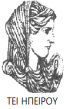 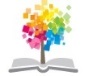 24
ΔΙΑΤΑΡΑΧΕΣ ΦΩΝΗΣ, Ενότητα 0, ΤΜΗΜΑ ΛΟΓΟΘΕΡΑΠΕΙΑΣ, ΤΕΙ ΗΠΕΙΡΟΥ - Ανοιχτά Ακαδημαϊκά Μαθήματα στο ΤΕΙ Ηπείρου
Τέλος Ενότητας
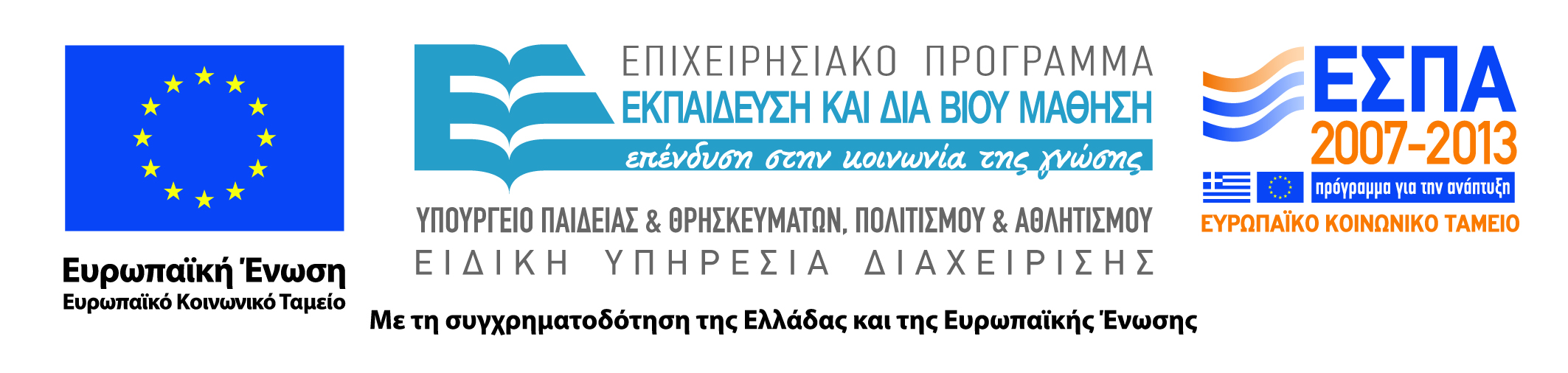 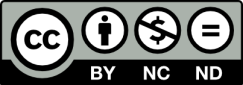